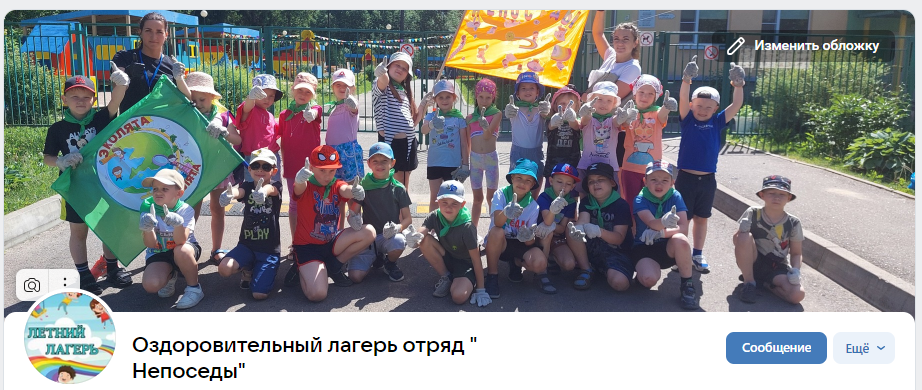 Оздоровительный лагерь «Непоседы» на базе МДОУ «Сланцевский детский сад № 3 комбинированного вида»
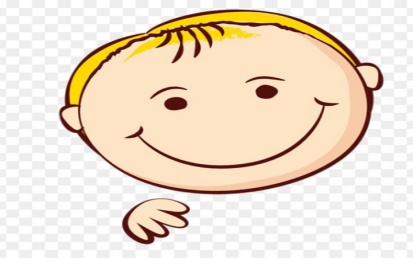 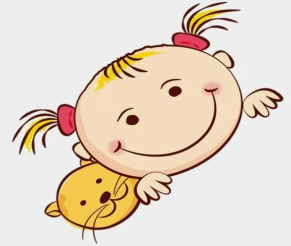 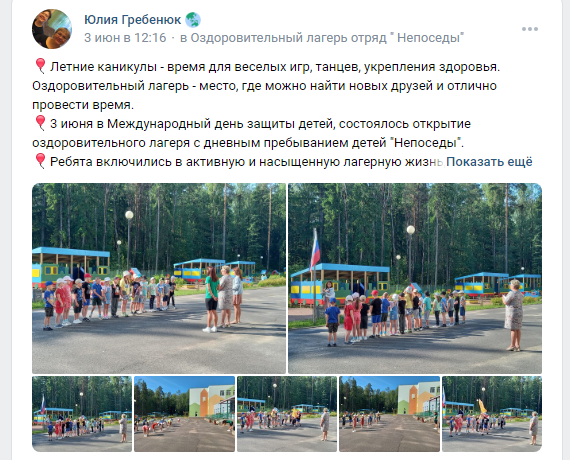 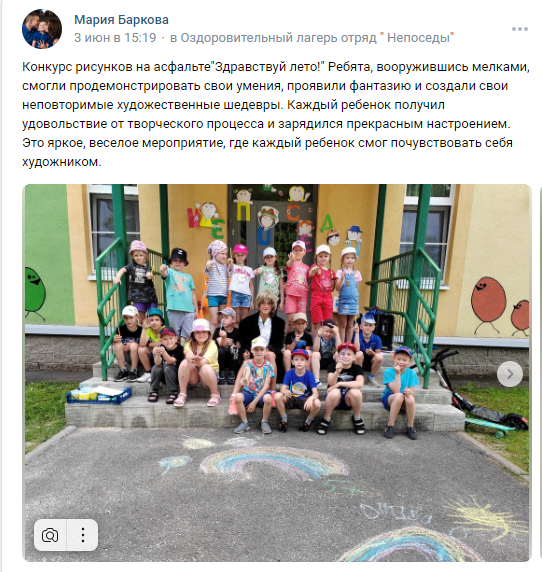 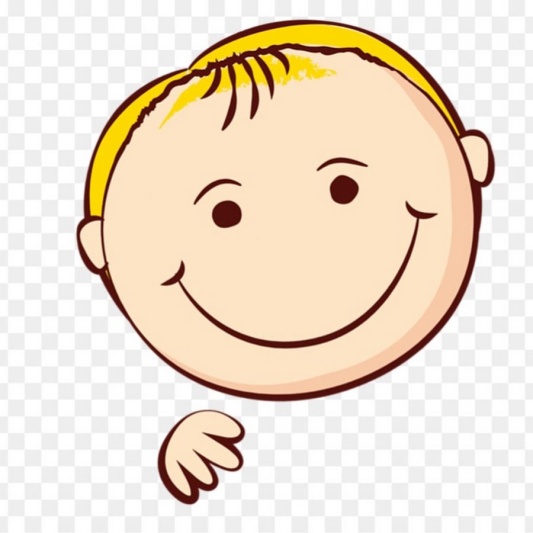 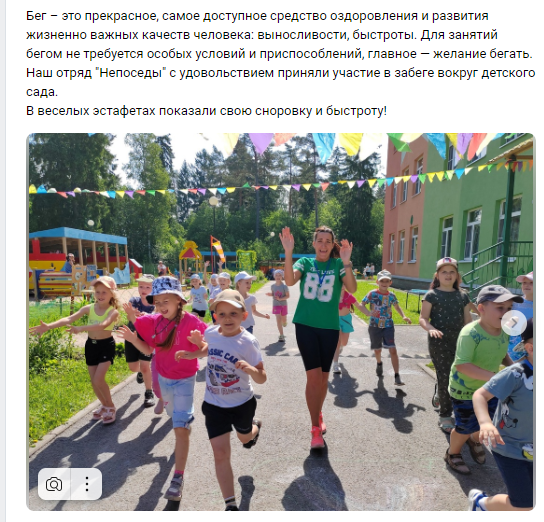 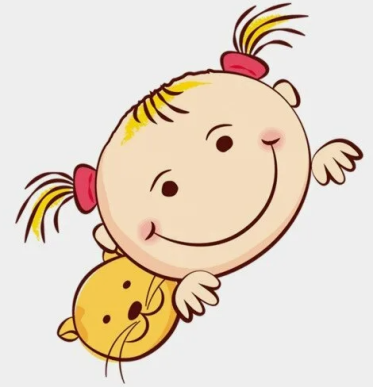 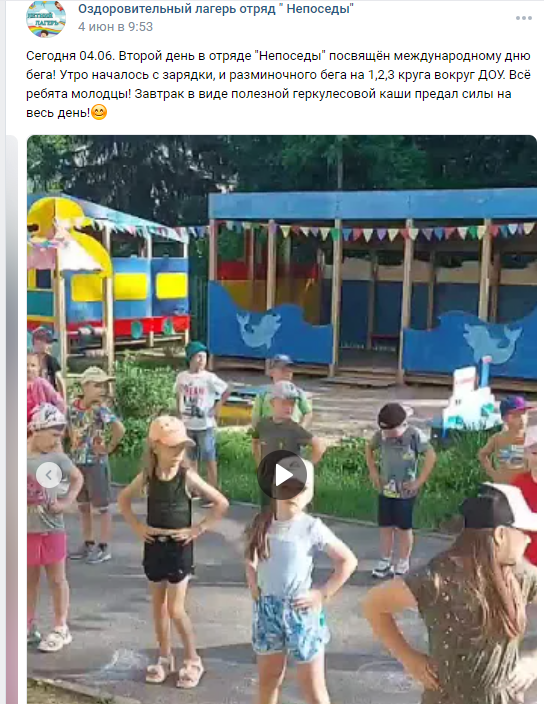 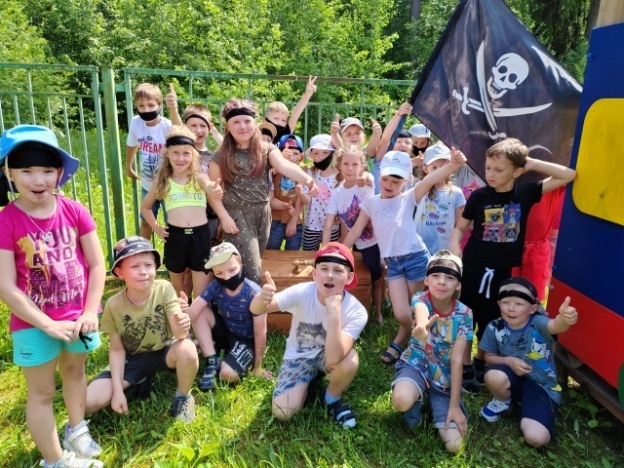 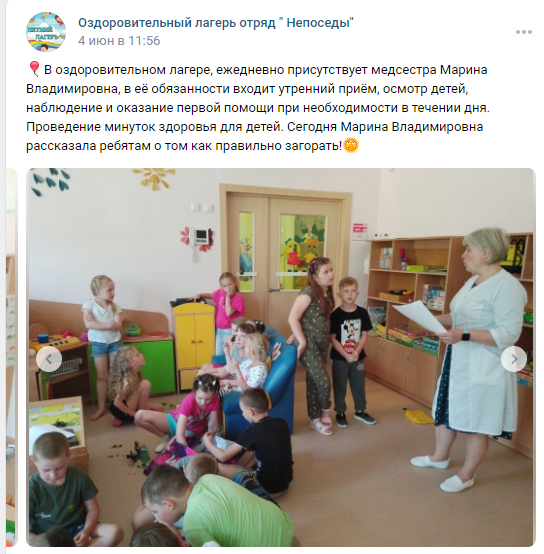 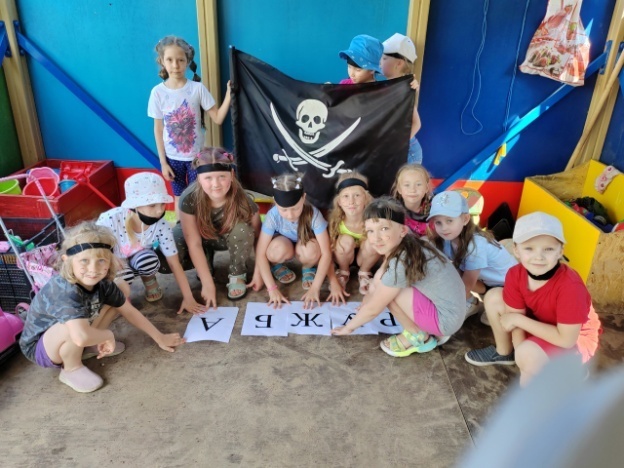 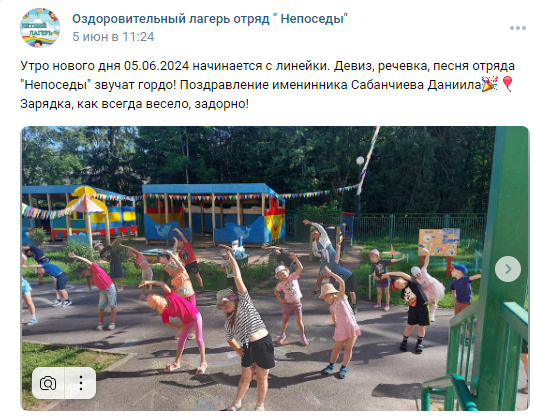 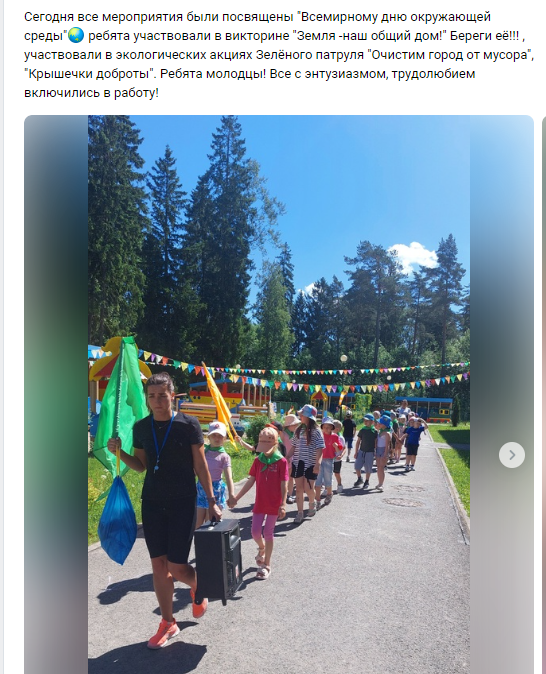 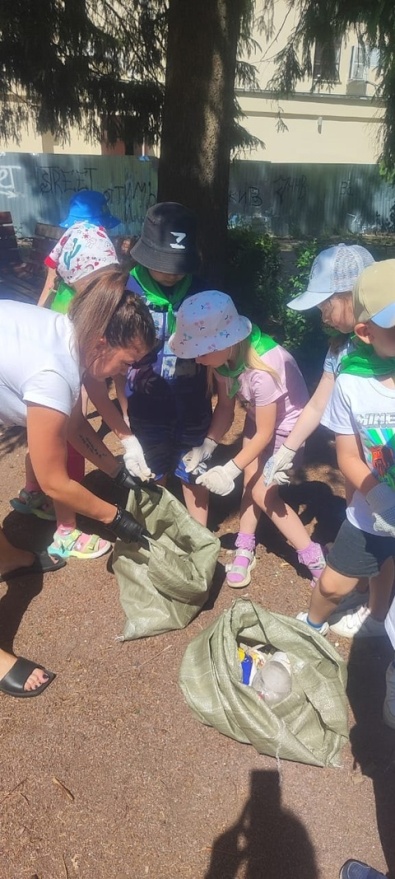 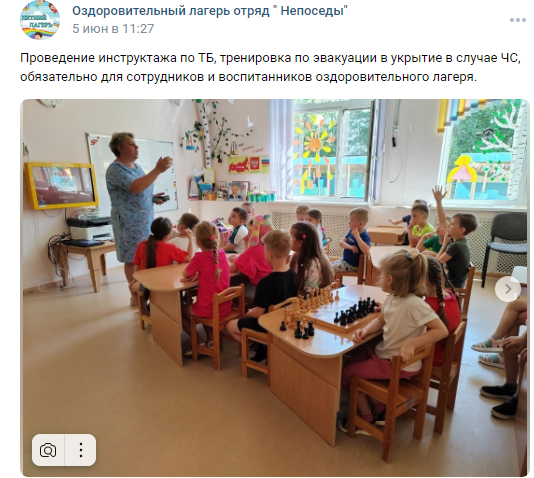 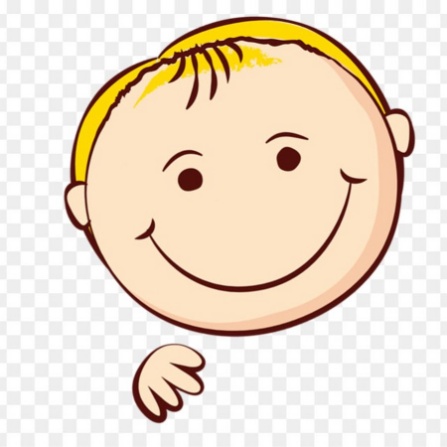 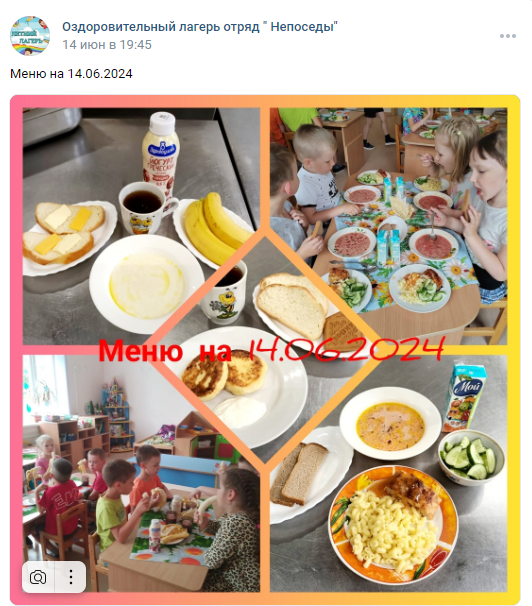 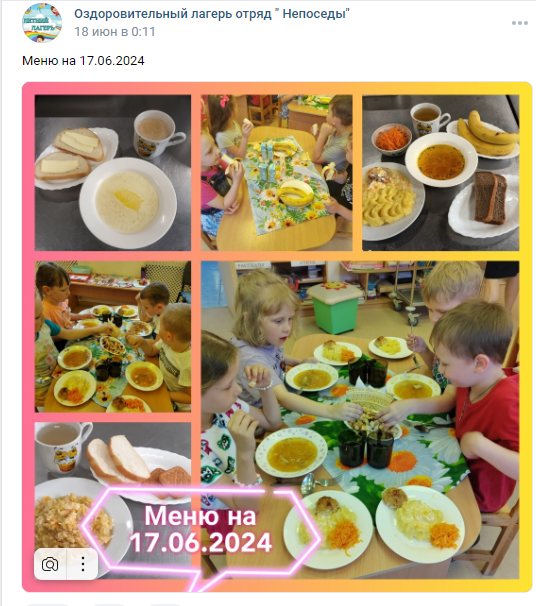 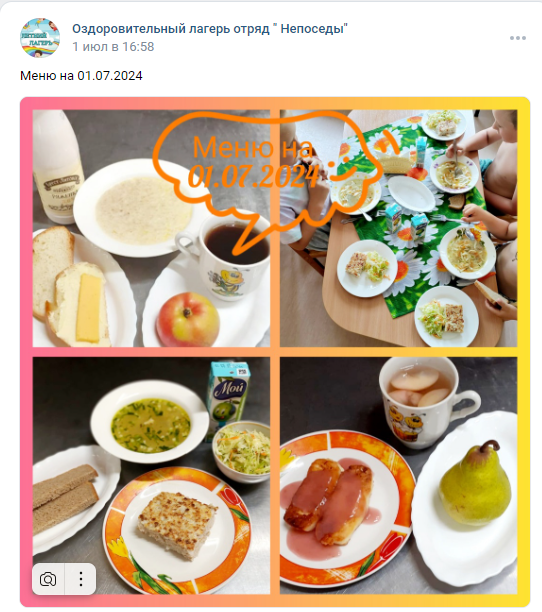 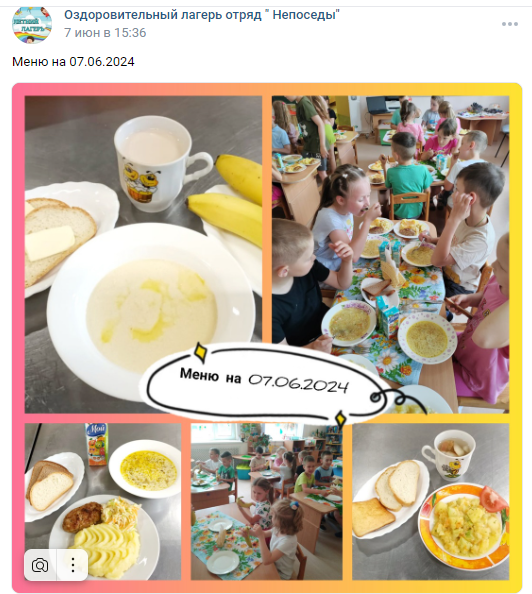 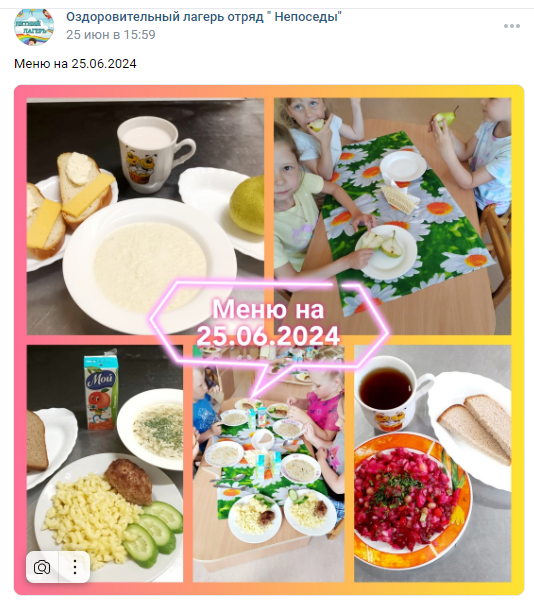 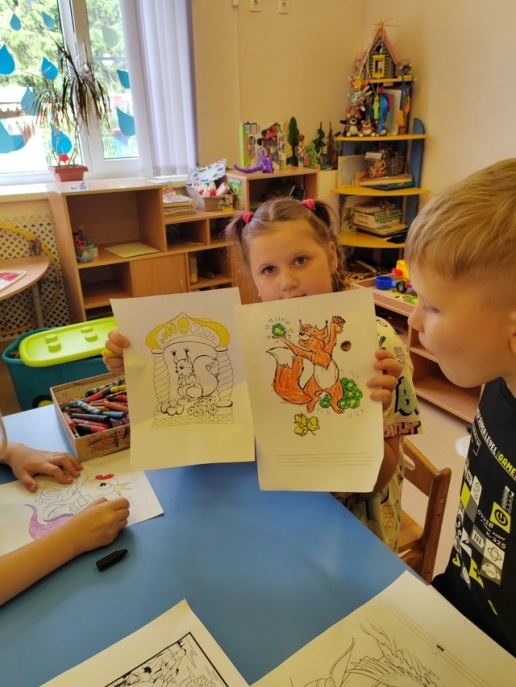 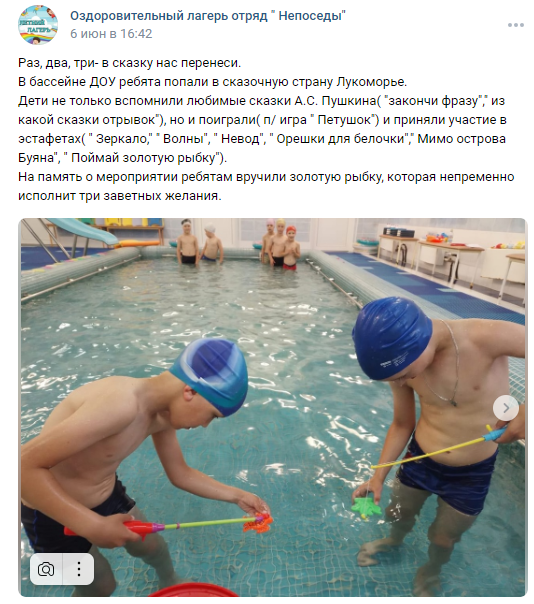 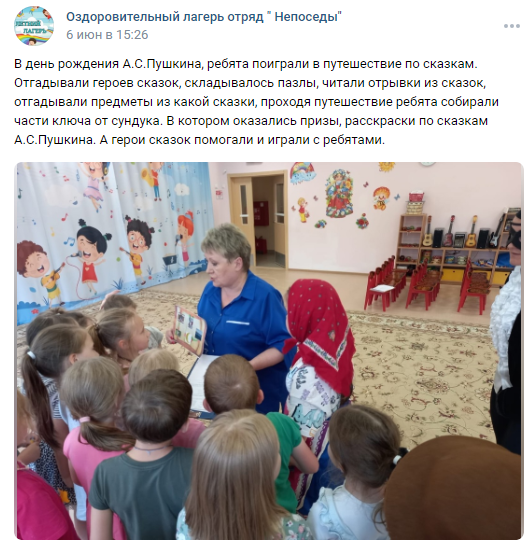 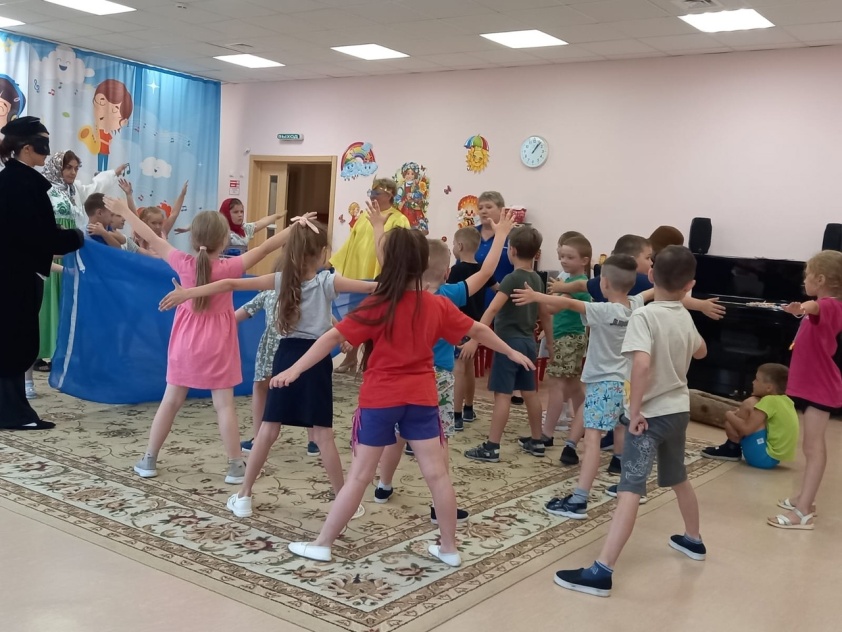 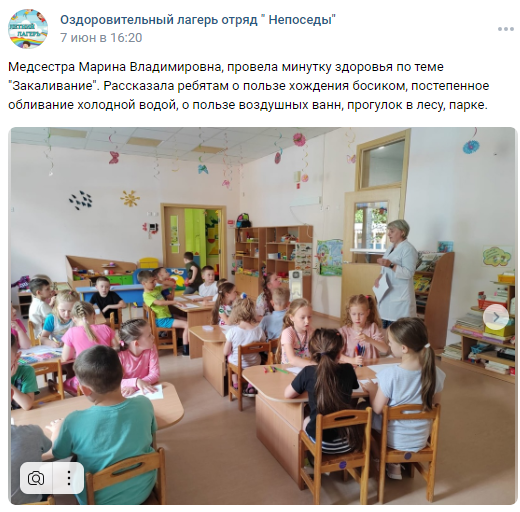 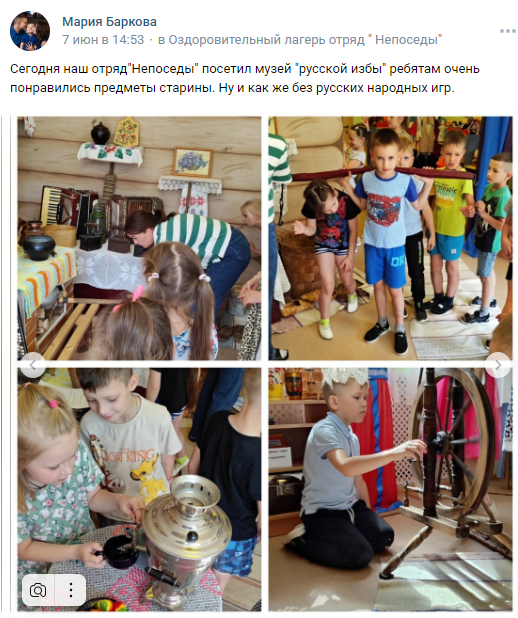 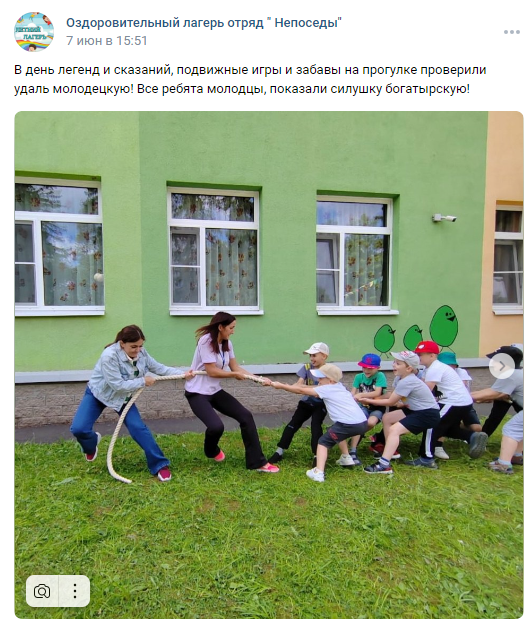 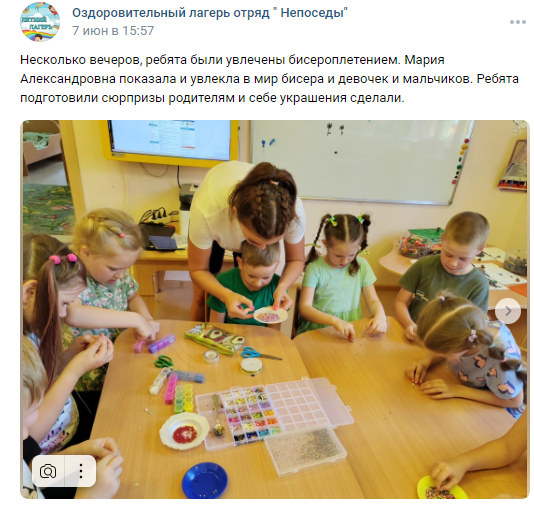 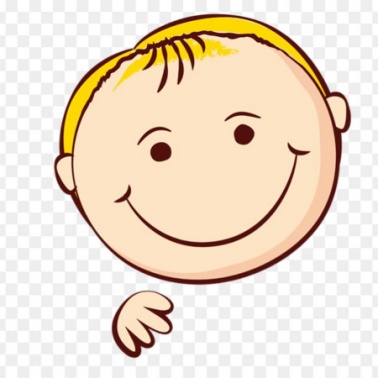 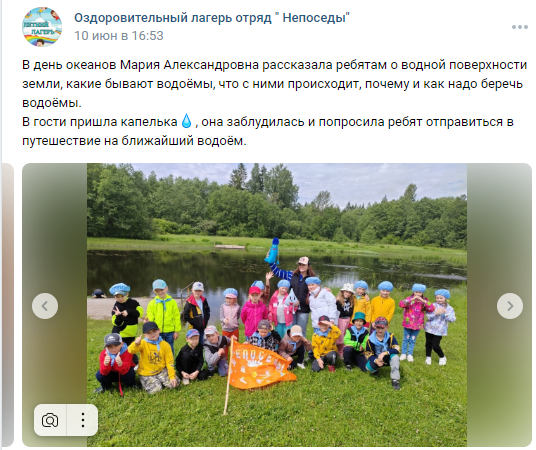 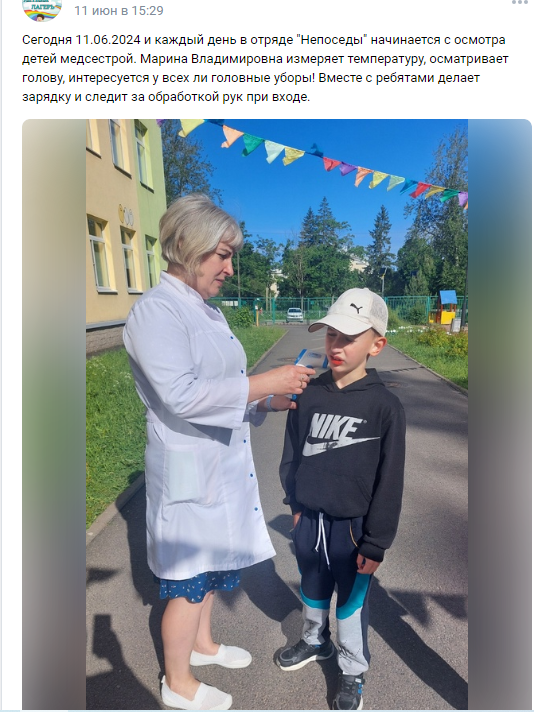 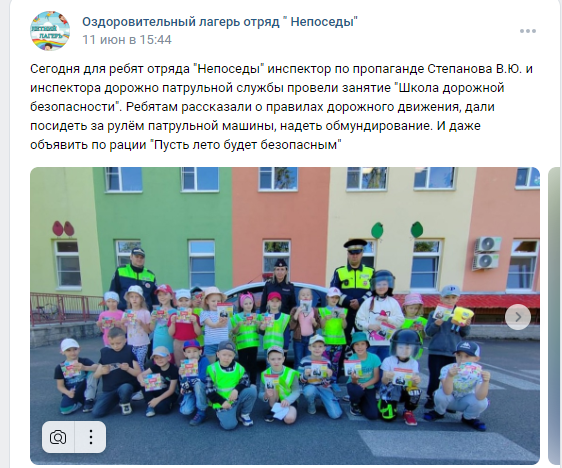 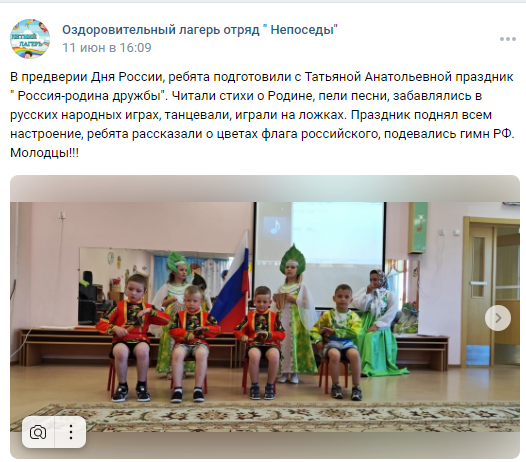 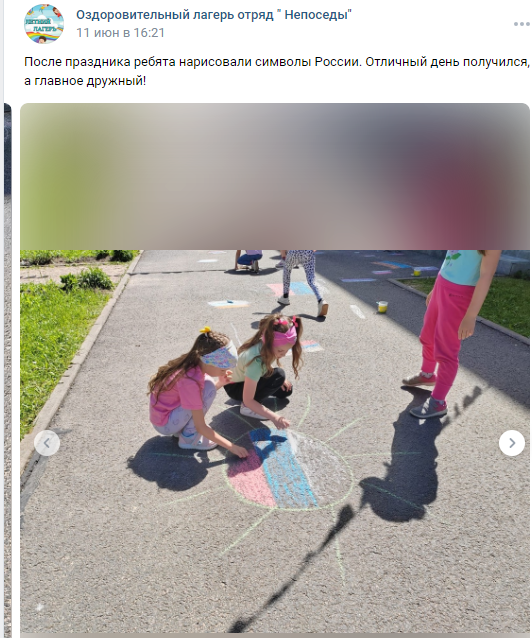 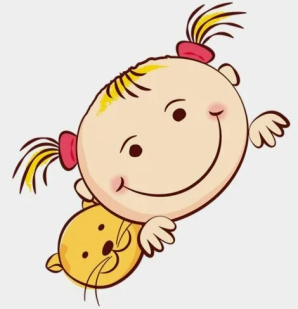 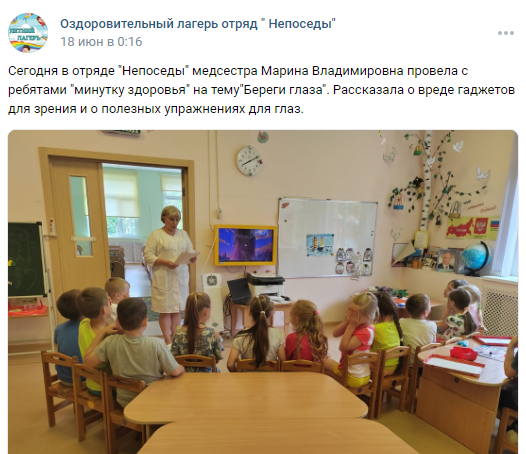 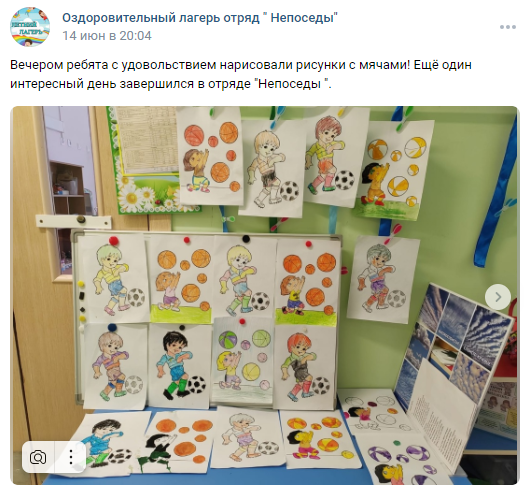 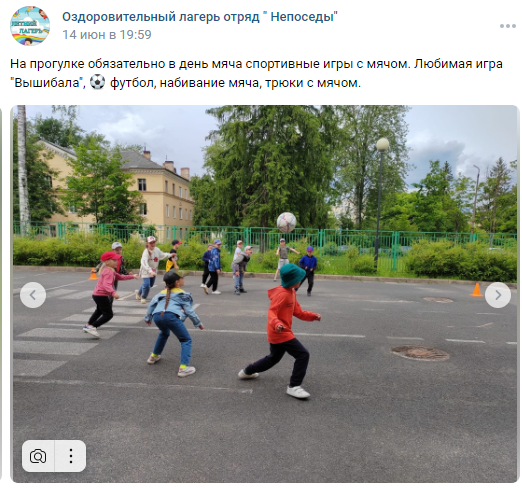 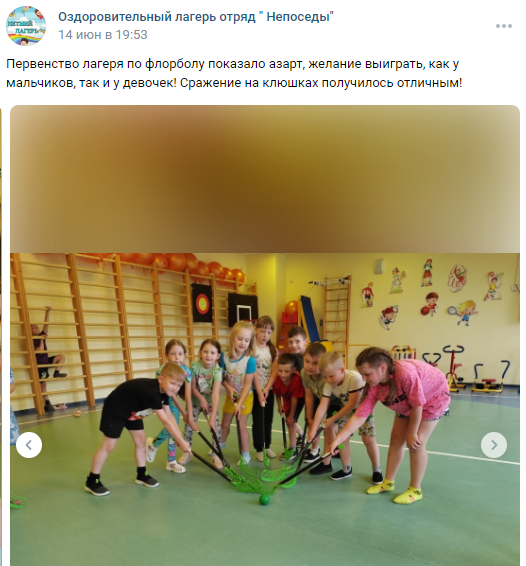 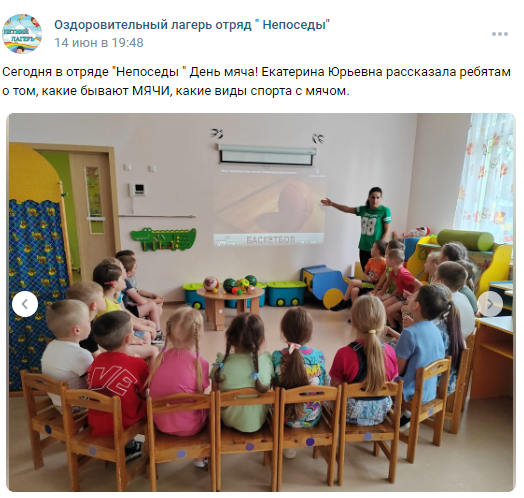 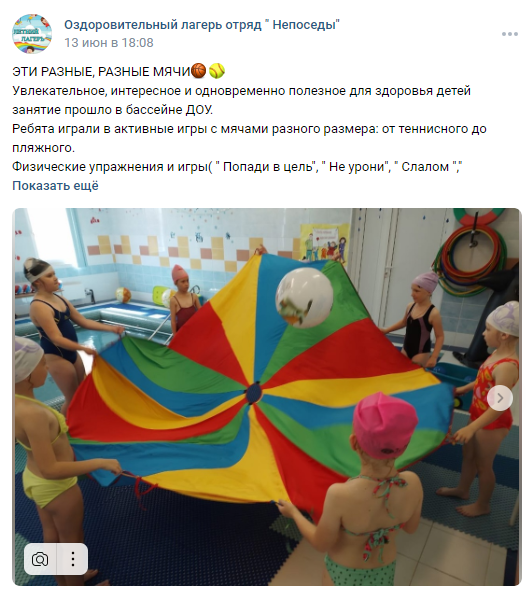 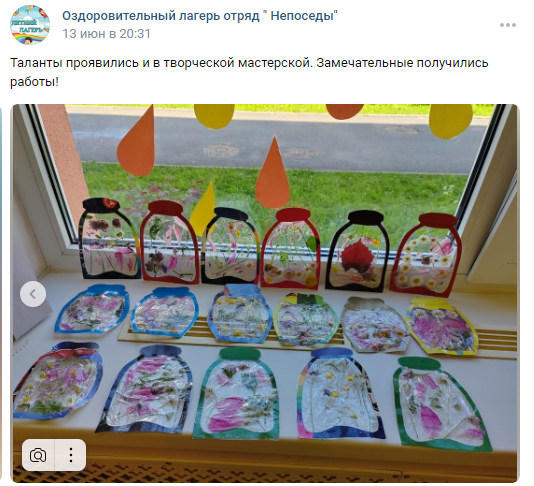 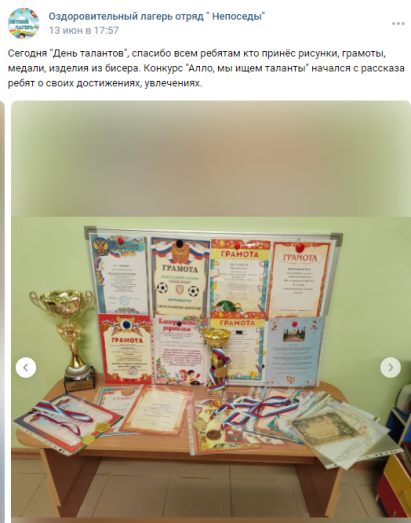 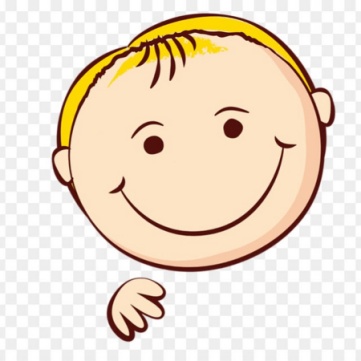 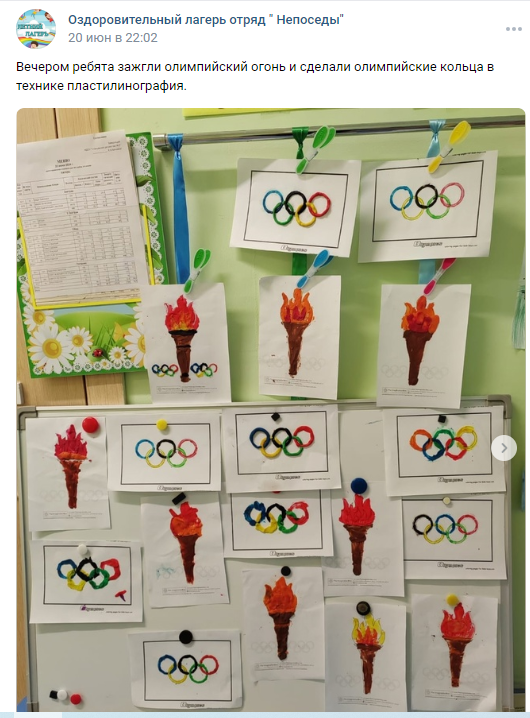 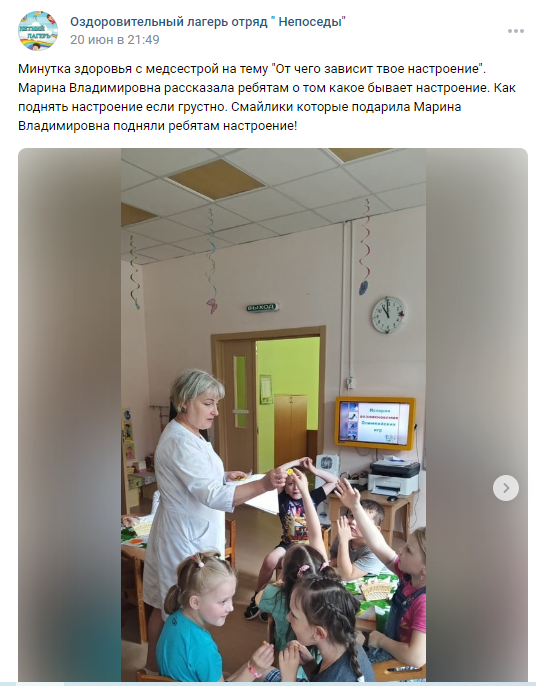 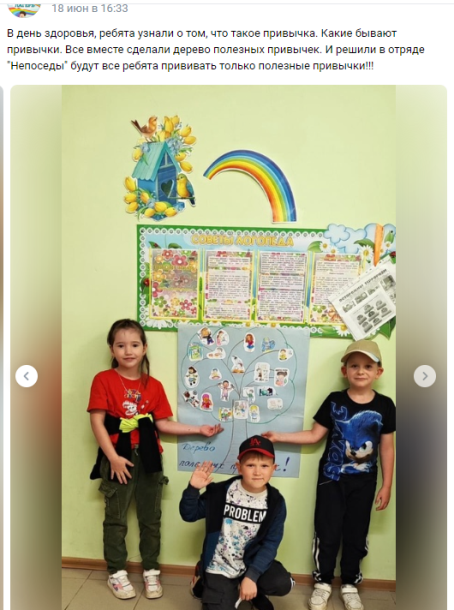 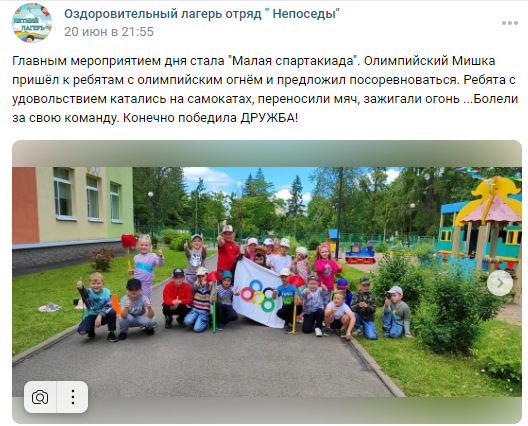 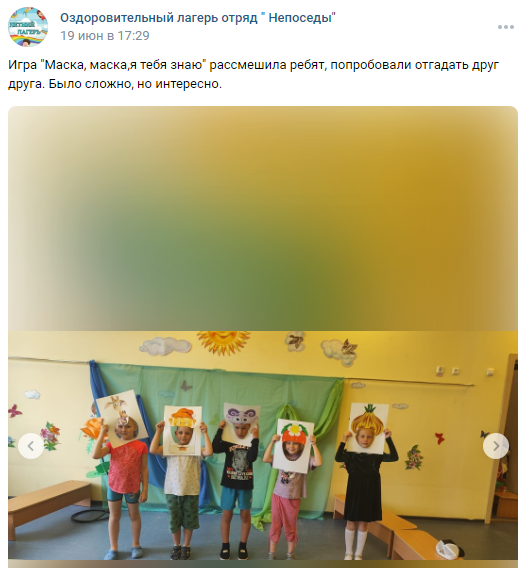 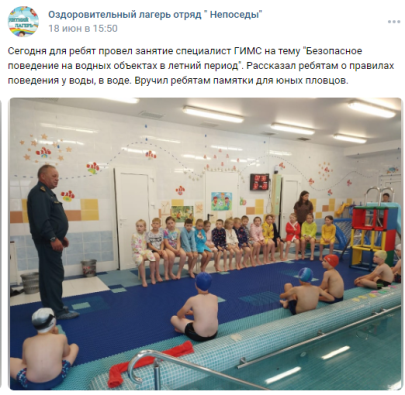 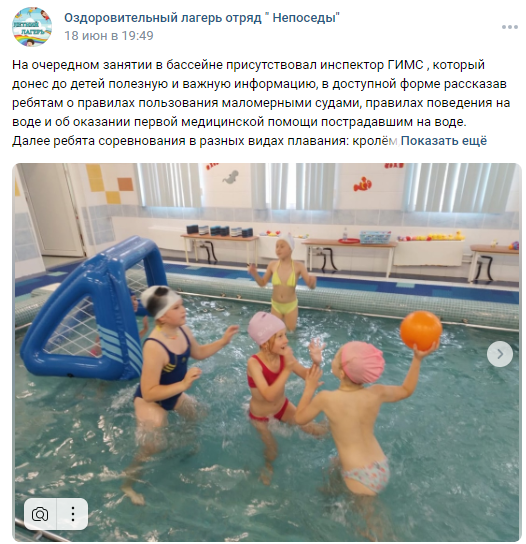 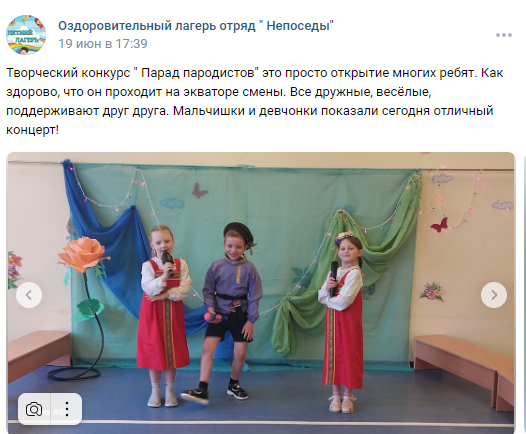 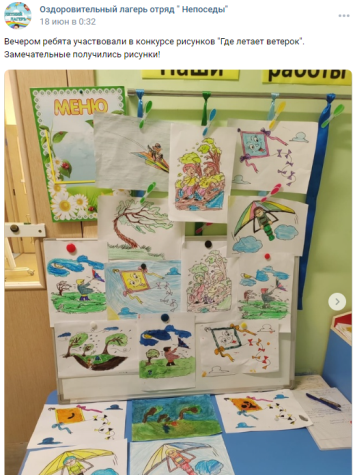 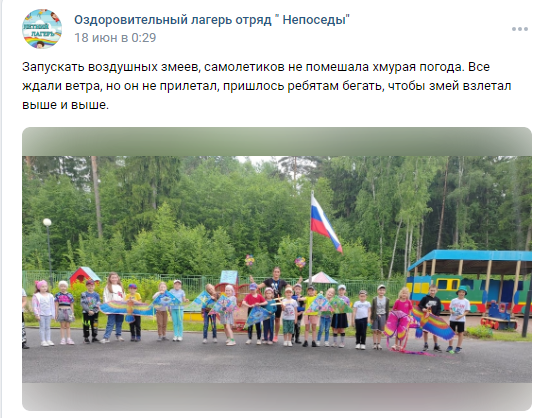 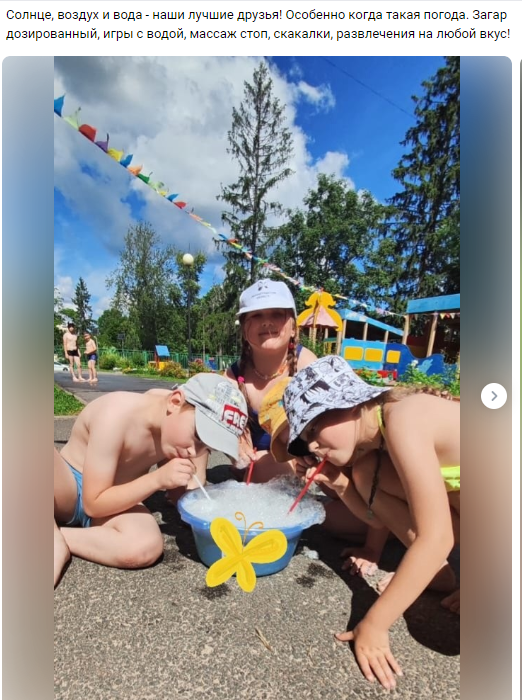 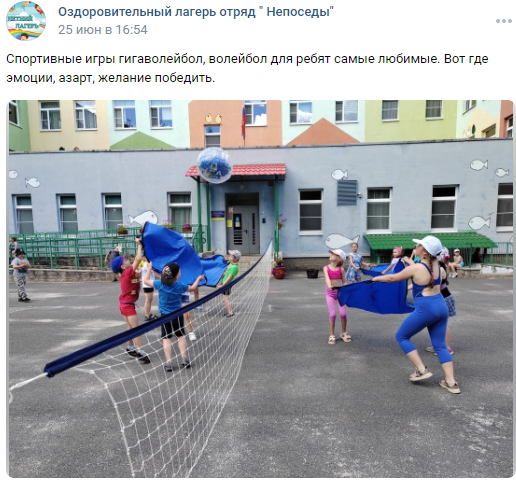 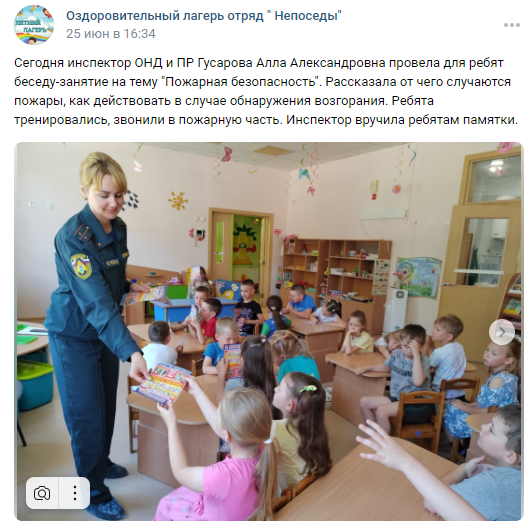 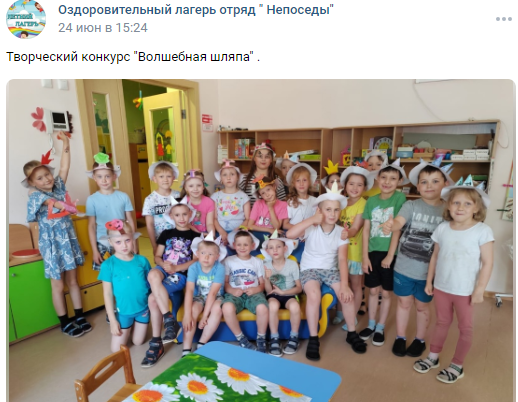 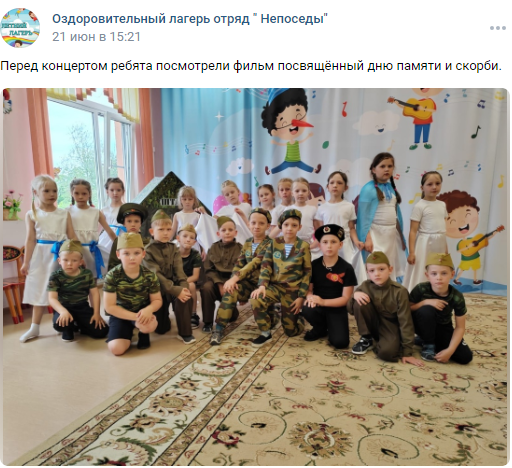 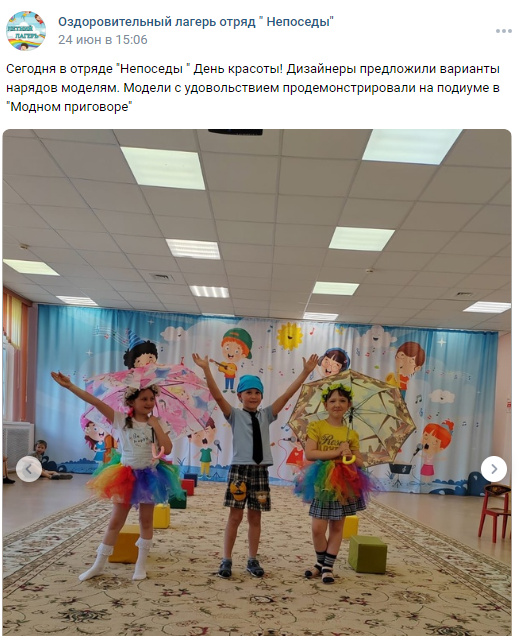 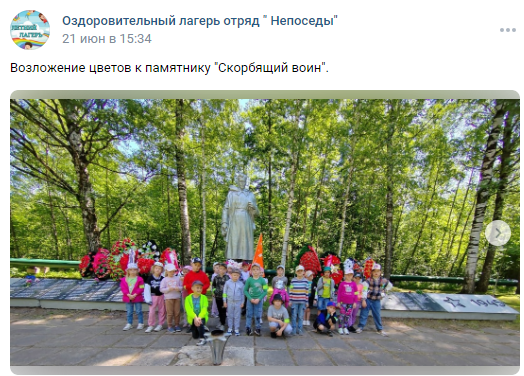 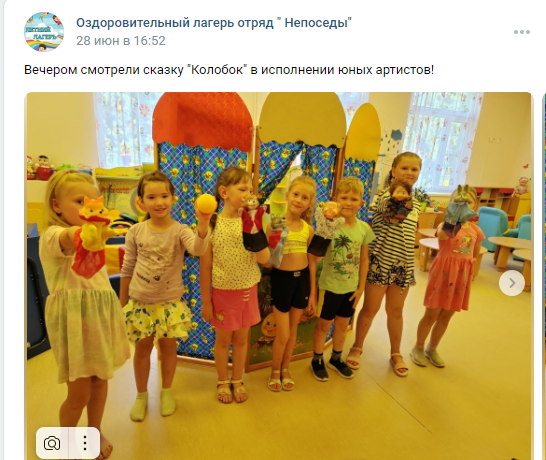 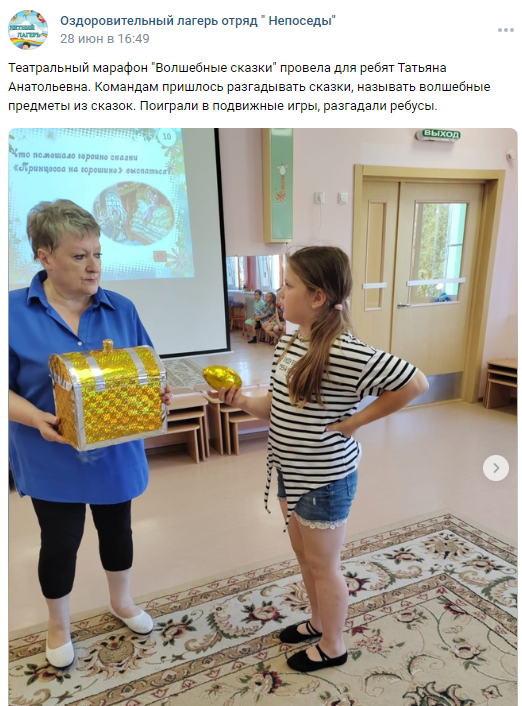 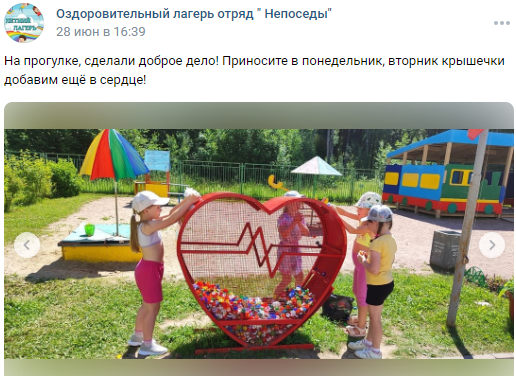 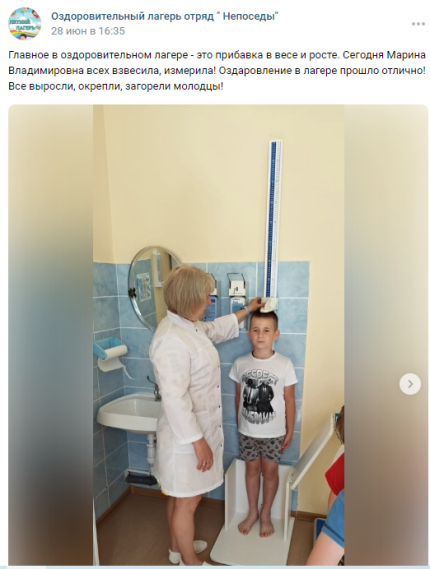 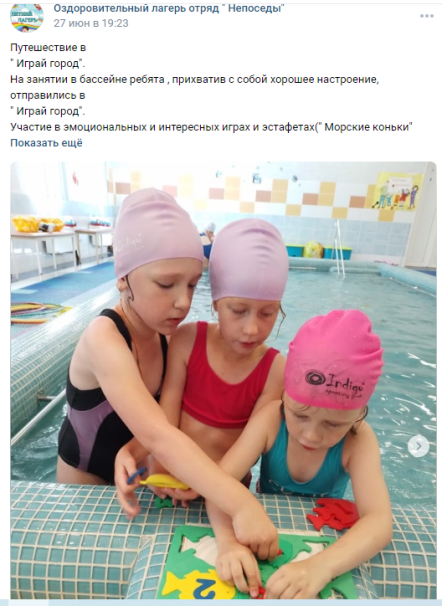 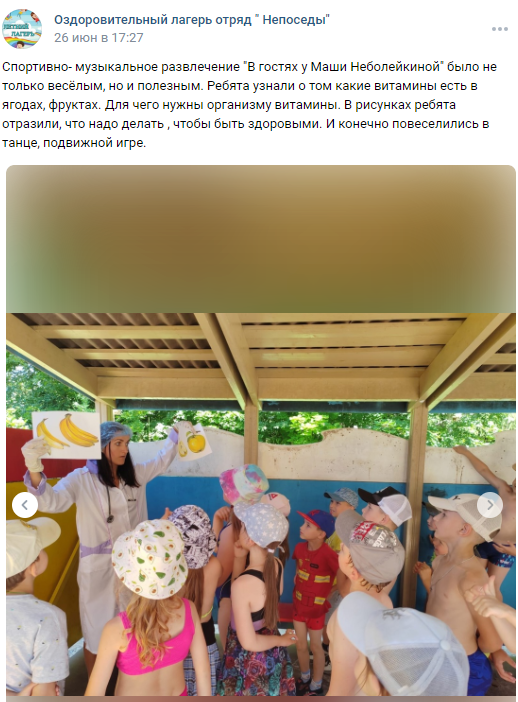 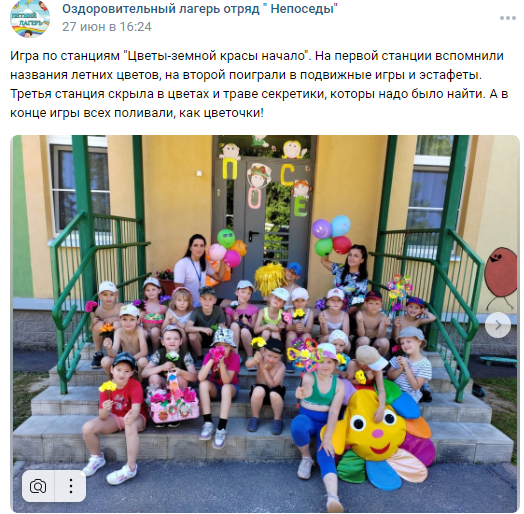 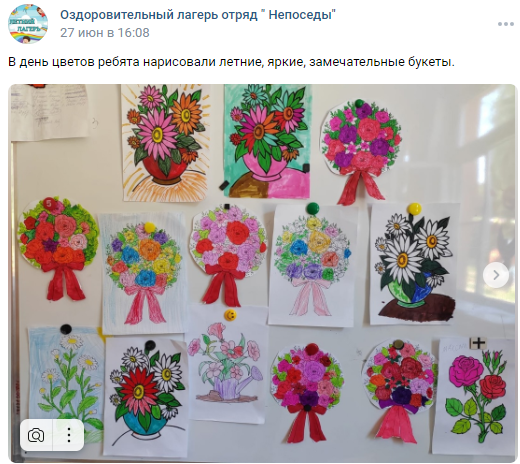 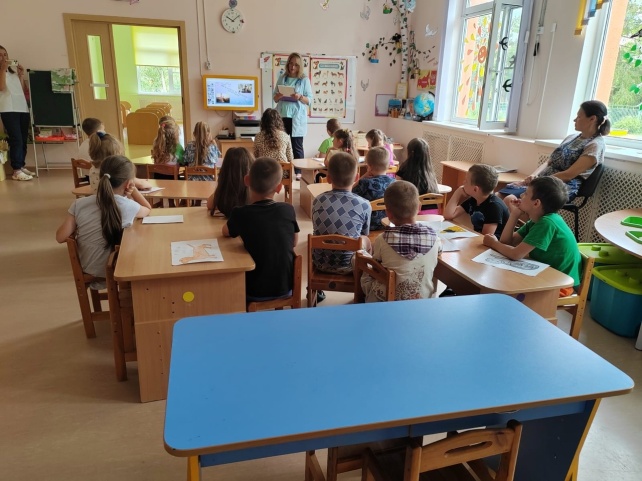 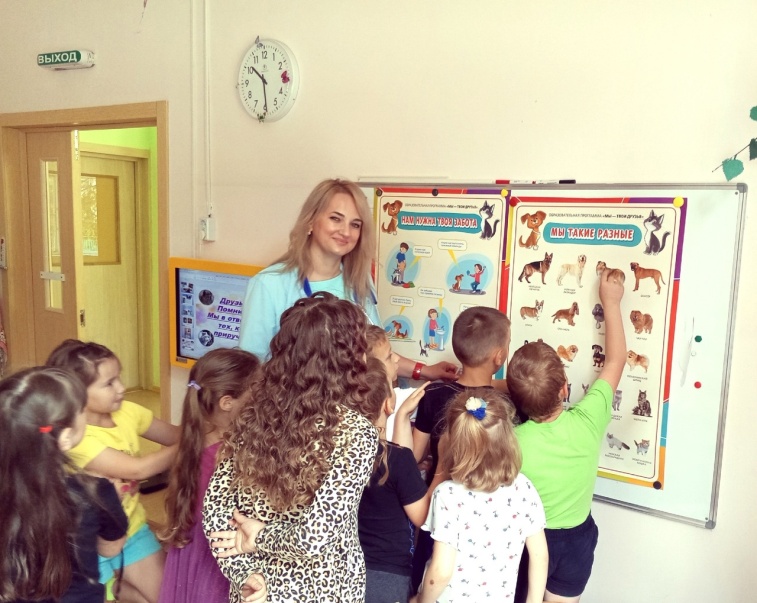 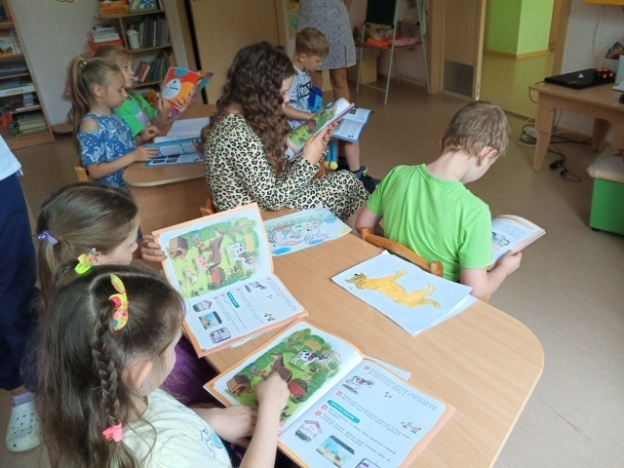 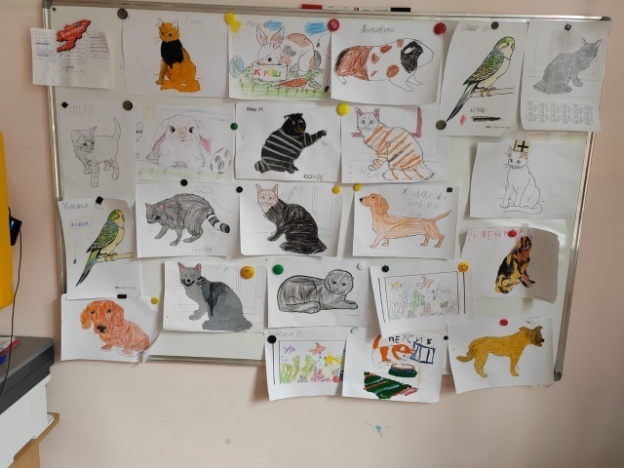 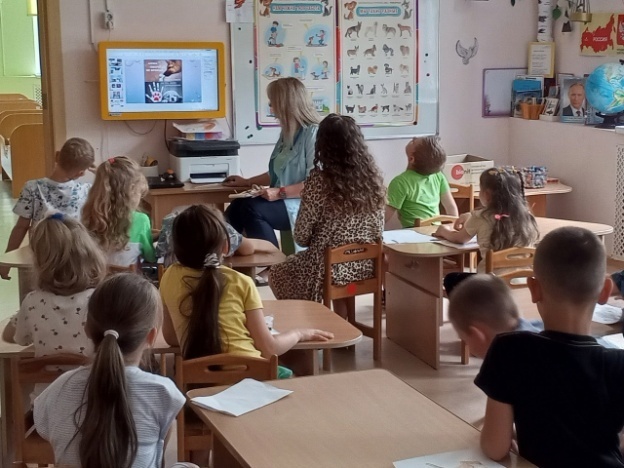 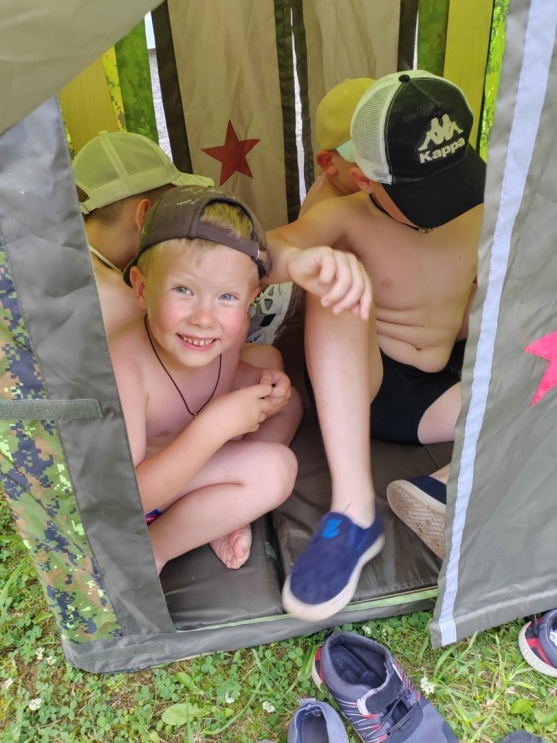 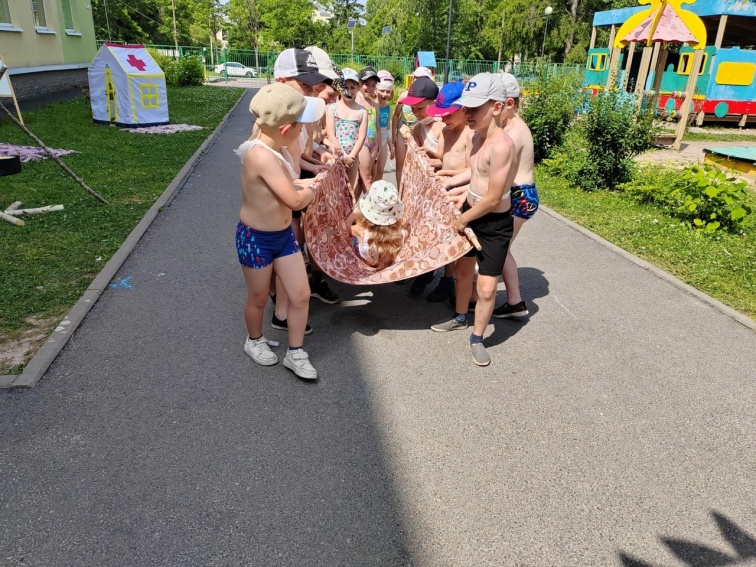 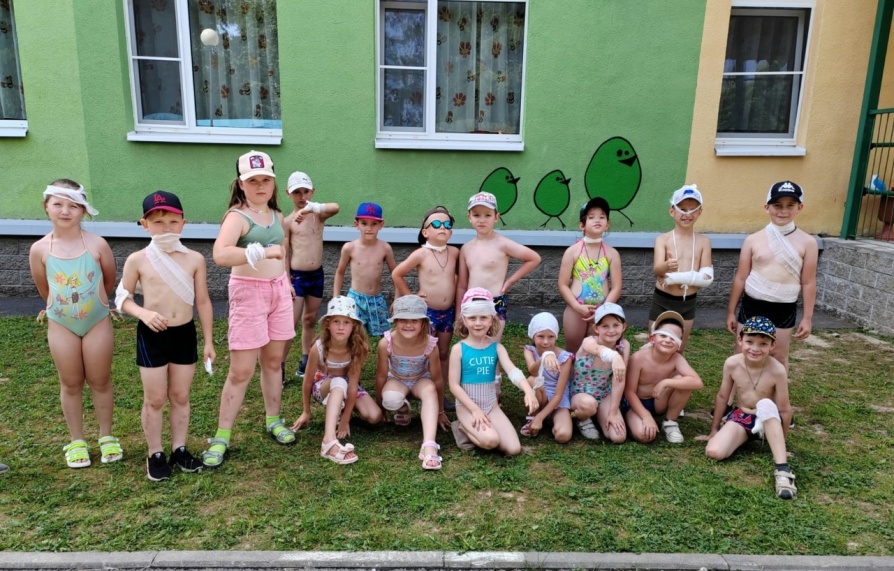 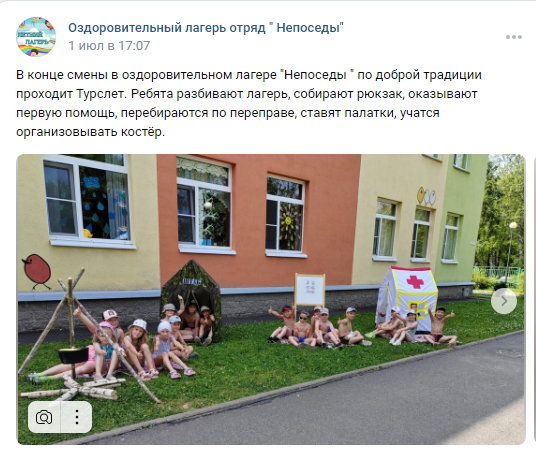 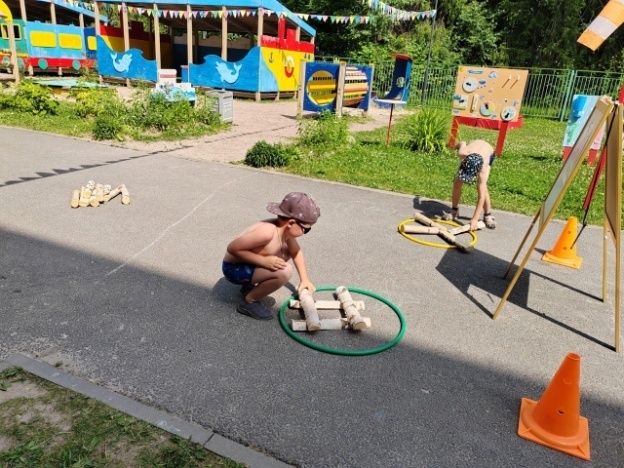 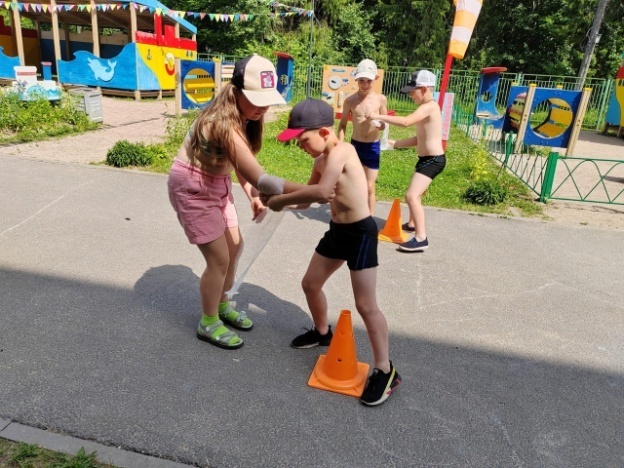 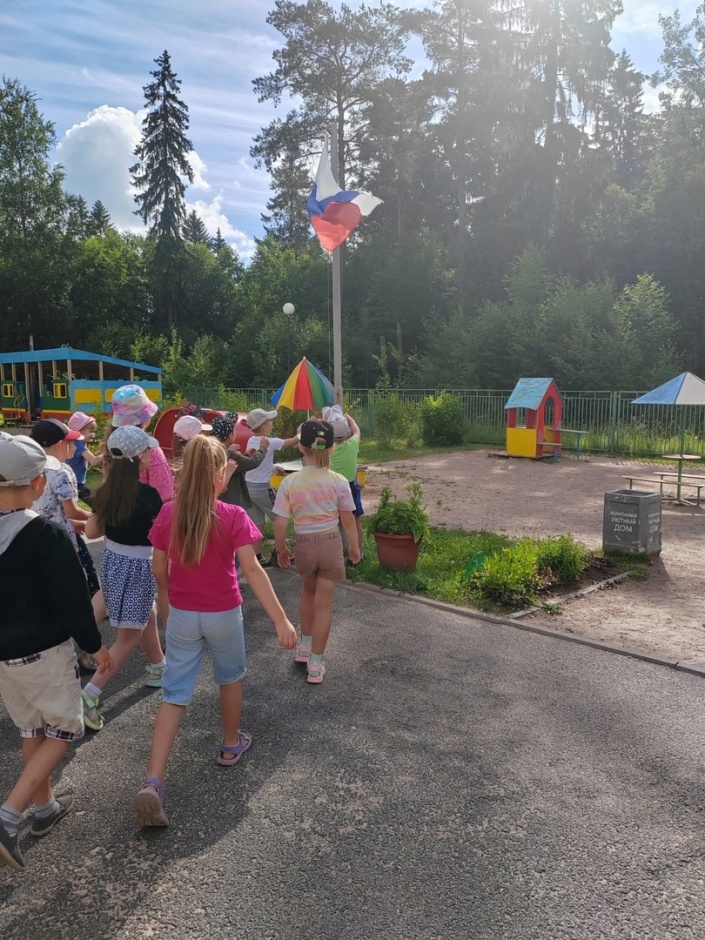 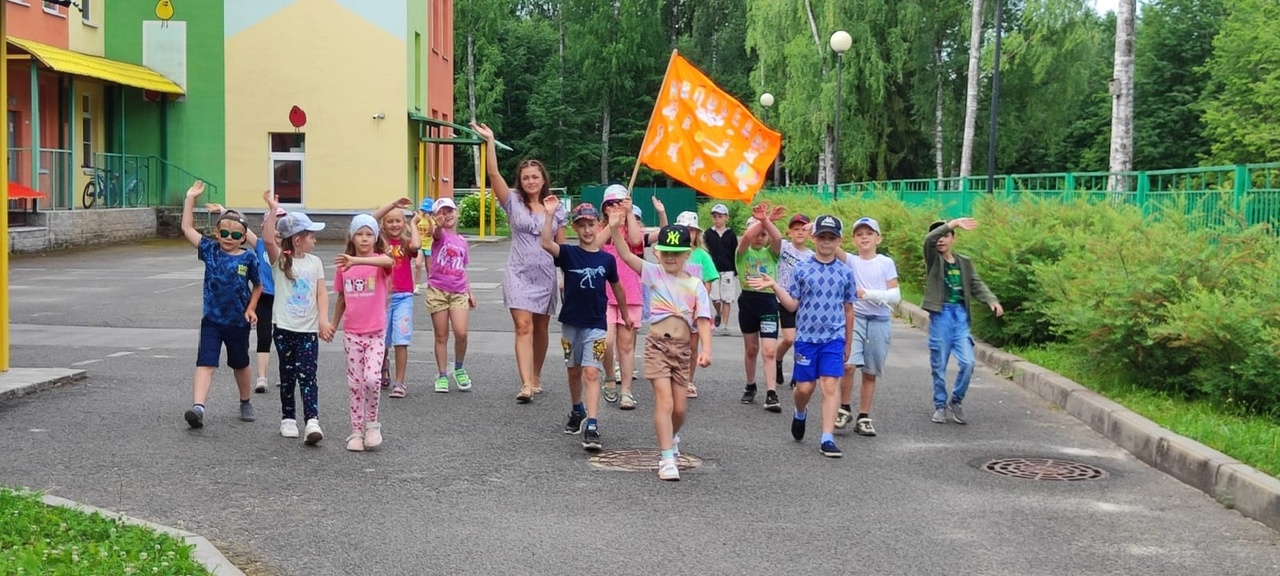 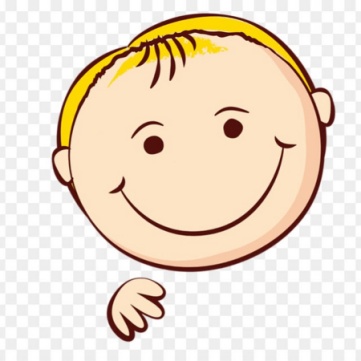 Отзывы родителей
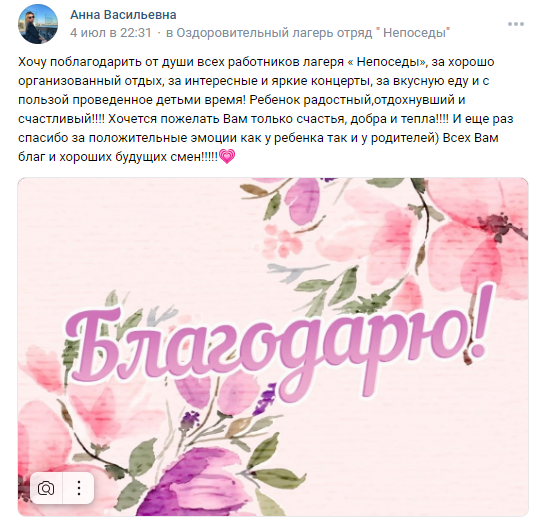 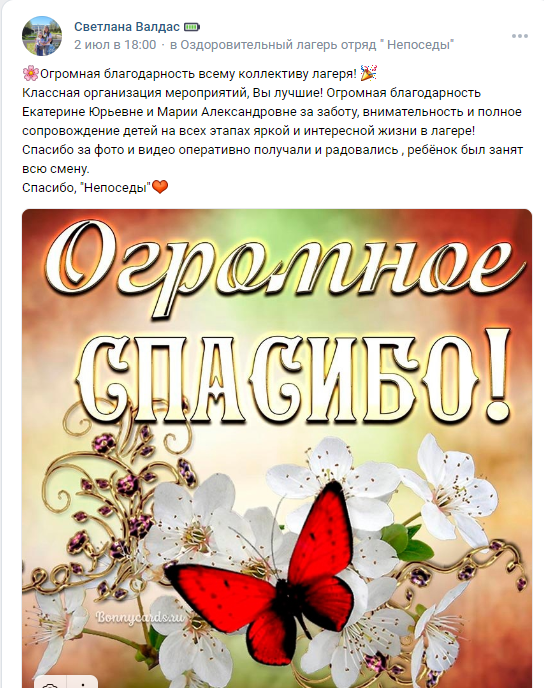 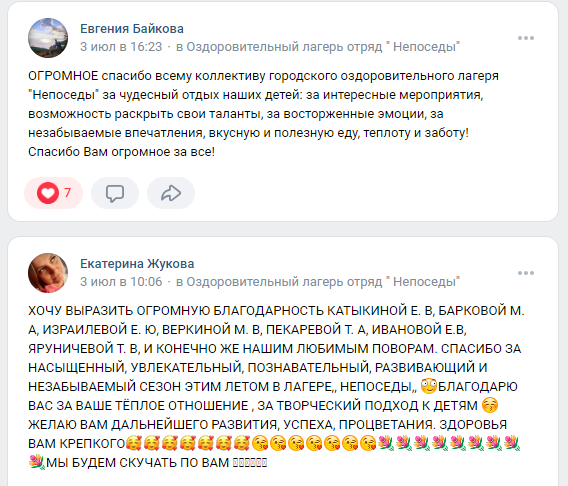